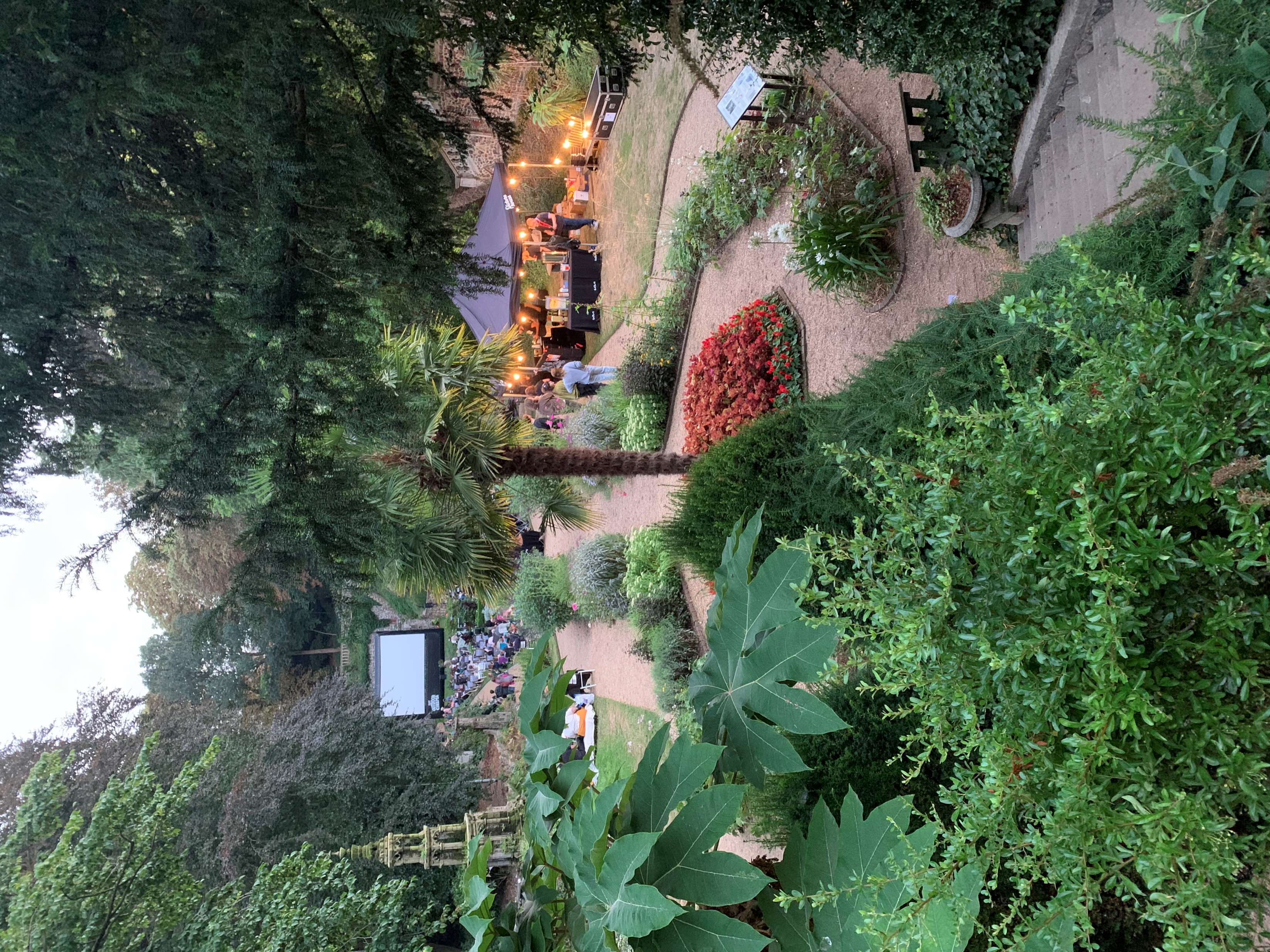 OUTDOOR CINEMA
SUMMER SEASON
In partnership with Picturehouse Cinemas
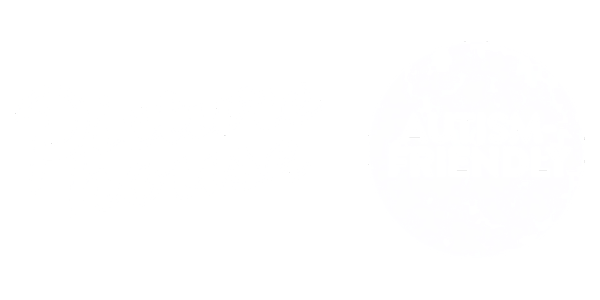 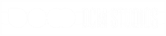 [Speaker Notes: All elements on this page (not including the logo) need to be 1cm apart]
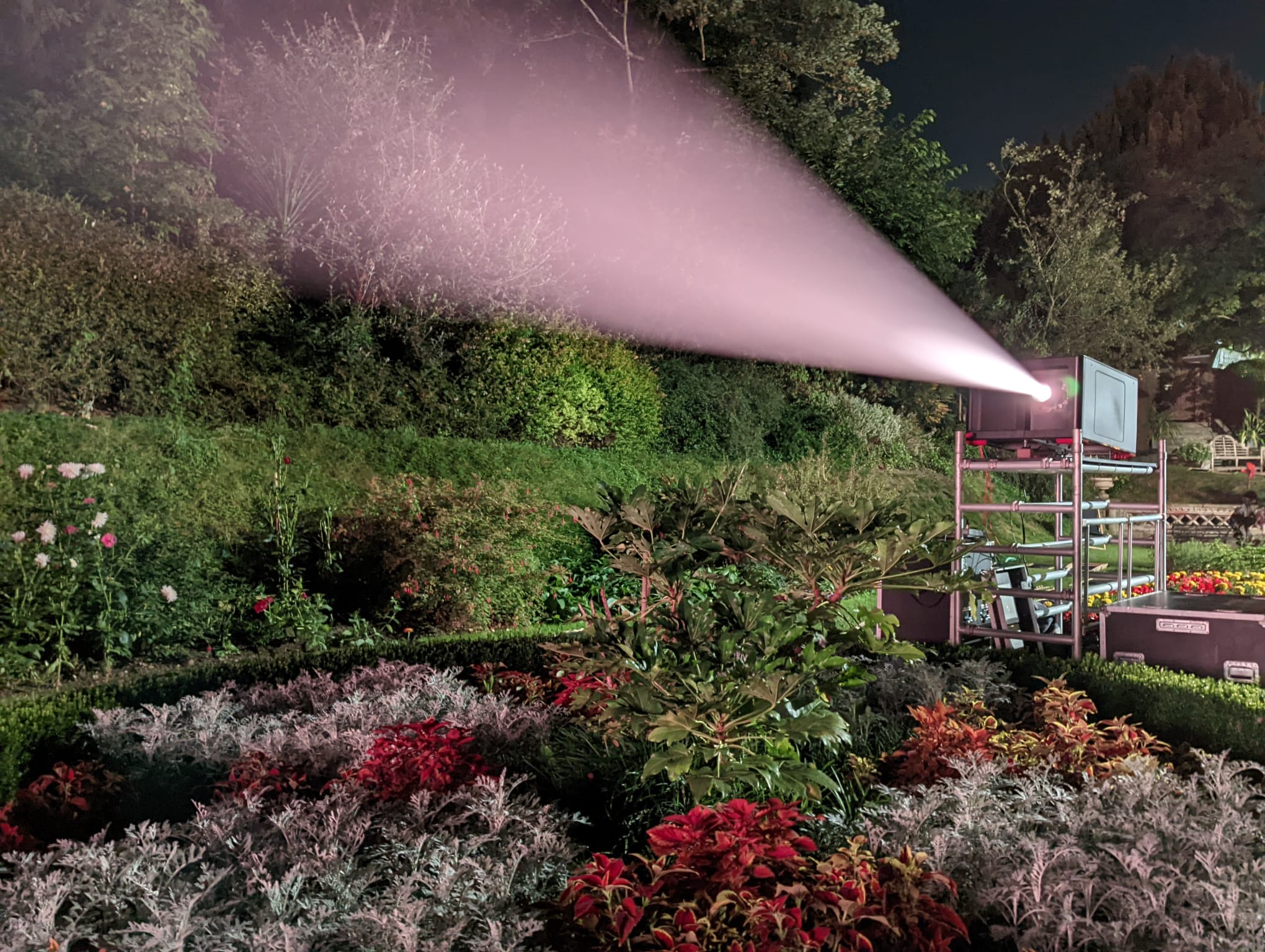 ENGAGE UPMARKET AUDIENCES AND 
ALIGN WITH FILM CULTURE THIS SUMMER 
THROUGH OUTDOOR CINEMA PACKAGES 
TAILORED TO YOUR OBJECTIVES
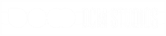 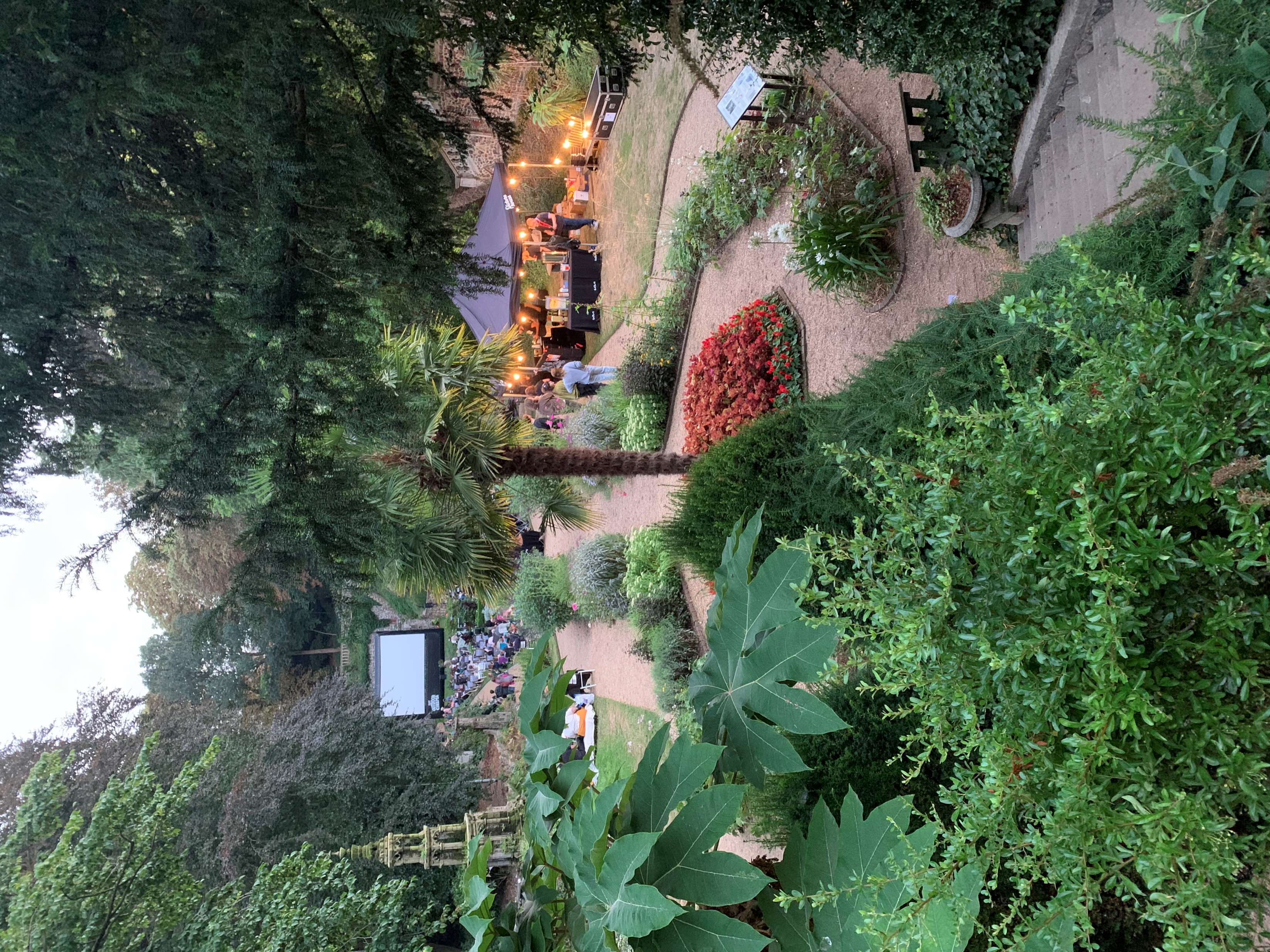 DISCOVER THE GREAT OPPORTUNITIES AVAILABLE
*Note that this cost may vary dependent on the brief provided
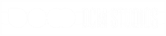 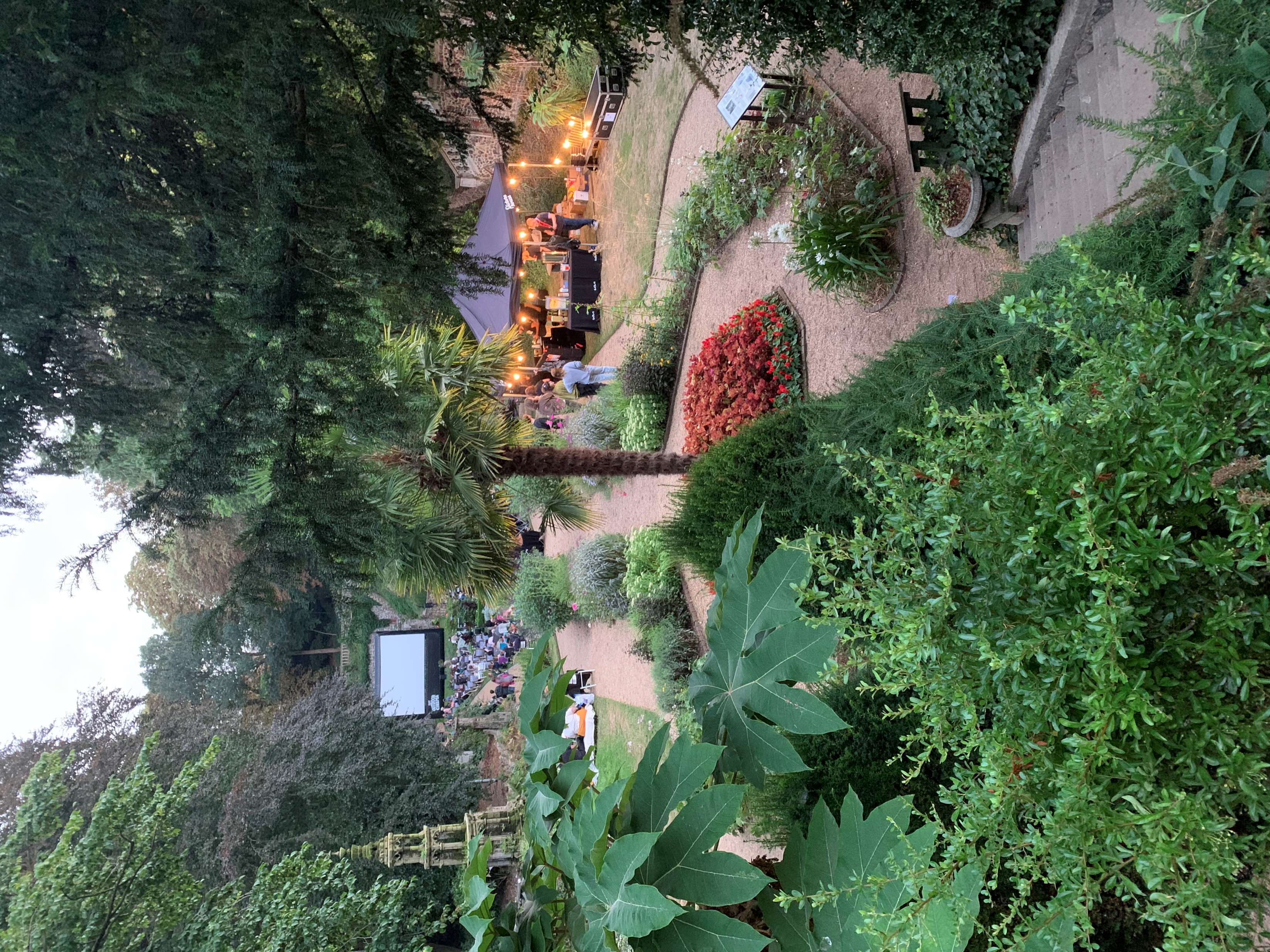 BECOME THE HEADLINE PARTNER
Top level sponsorship that unlocks exclusivity of this tier.

Partnership Promotion
Package of 30” screentime media to run in reel in Picturehouse cinemas across the summer
Logo inclusion on co-branded Outdoor Cinema Trailer running in premium marketing reel
Co-branded assets across Picturehouse CRM, Display, Social channels
Brand inclusion in press release 

Event Presence
Up to 60” screentime media running in the Gold spot ahead of all showings*
Experiential activity
x150 complimentary tickets
920k
ADMISSIONS
7.1m
IMPRESSIONS
*HFSS / Alcohol restrictions apply
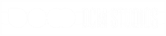 [Speaker Notes: All elements on this page (not including the logo) need to be 1cm apart]
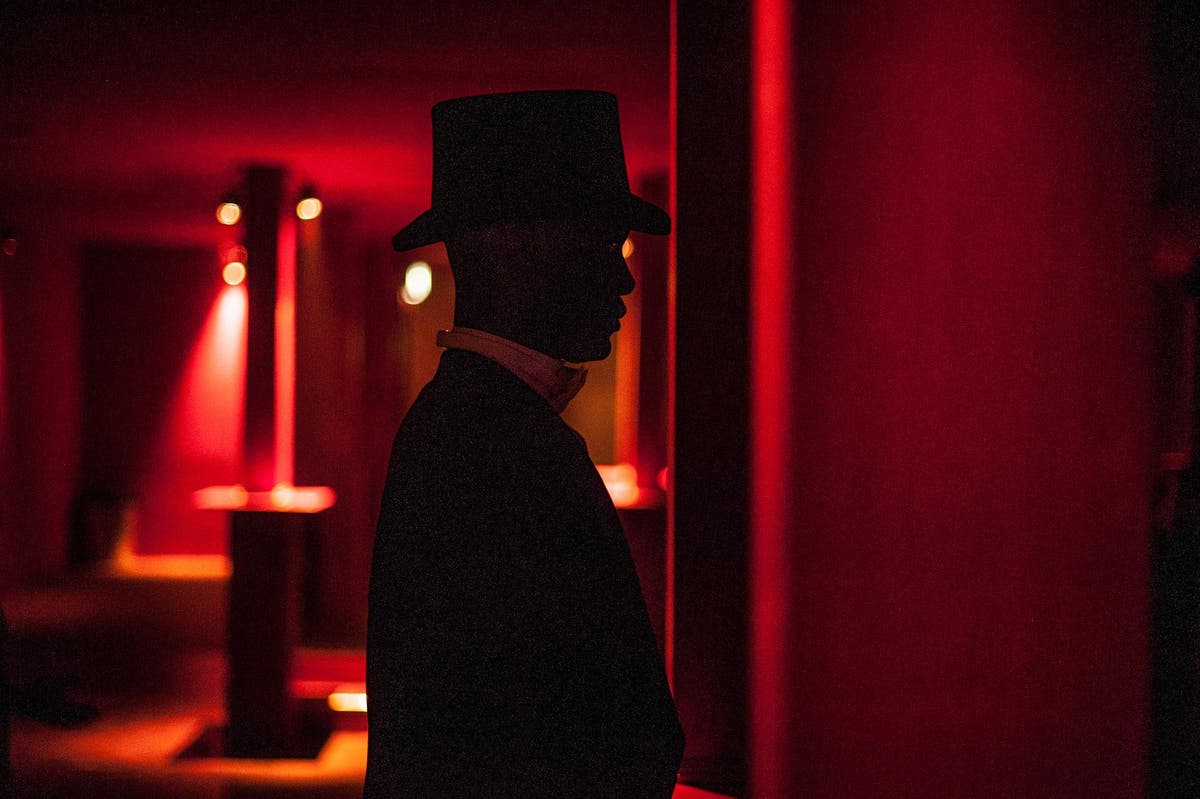 SECRET CINEMA
Secret Cinema is a trusted partner of DCM Studios, specializing in immersive and theatrical experiences.
Through this partnership, each production is one-of-a-kind, and the opportunities 
for collaboration are tailored to your needs.

We collaborate with skilled producers and marketers who craft authentic brand experiences.
Our goal is to seamlessly integrate your brand’s values and messaging into the fabric of the show, creating unforgettable moments and unique experiences.

Over the past 17 years, Secret Cinema has brought over 60 stories to life, 
captivating more than 1.5 million audience members.

As the headline sponsor, you’ll have the opportunity to partner with Secret Cinema
 and create something truly exceptional.

Becoming the headline partner unlocks the opportunity to work with Secret Cinema*

*cost may vary based off the brief
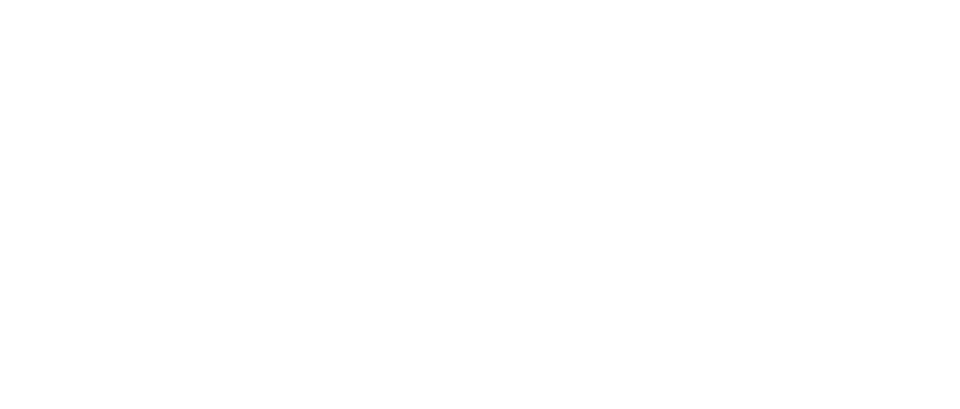 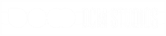 [Speaker Notes: All elements on this page (not including the logo) need to be 1cm apart]
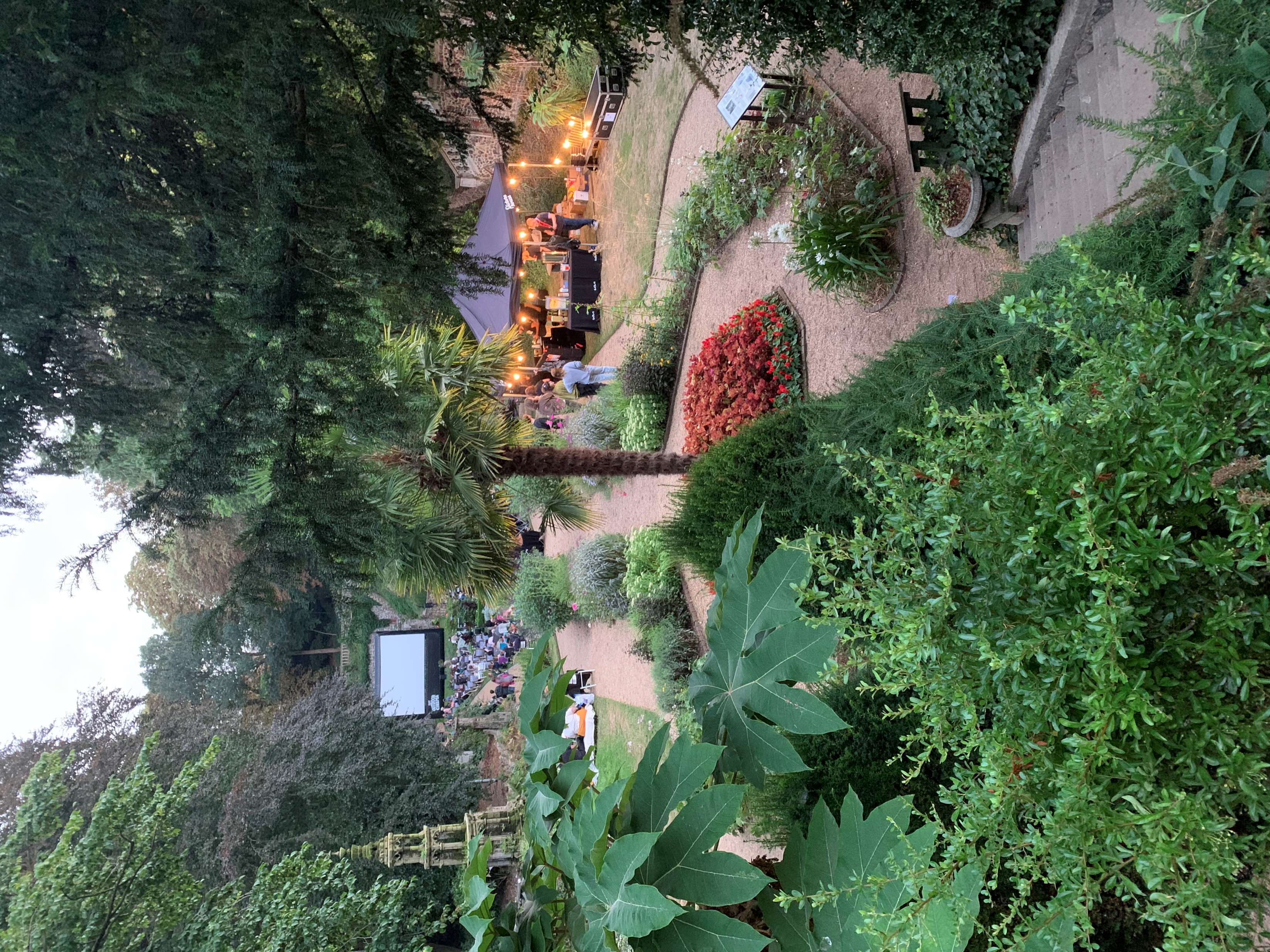 BECOME THE SUPPORTING PARTNER
High visibility branding and category exclusivity across the summer season:

Partnership Promotion
Package of 30” screentime media to run in reel in Picturehouse cinemas across the summer
Logo inclusion on co-branded Outdoor Cinema Trailer running in premium marketing reel
Co-branded assets across Picturehouse CRM, Display, Social channels
Brand inclusion in press release 

Event Presence
Up to 60” screentime media running in a Premium position ahead of all showings*
Activation and sampling opportunities across the event season
x110 complimentary tickets
675k
ADMISSIONS
6m
IMPRESSIONS
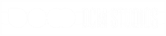 *HFSS / Alcohol restrictions apply
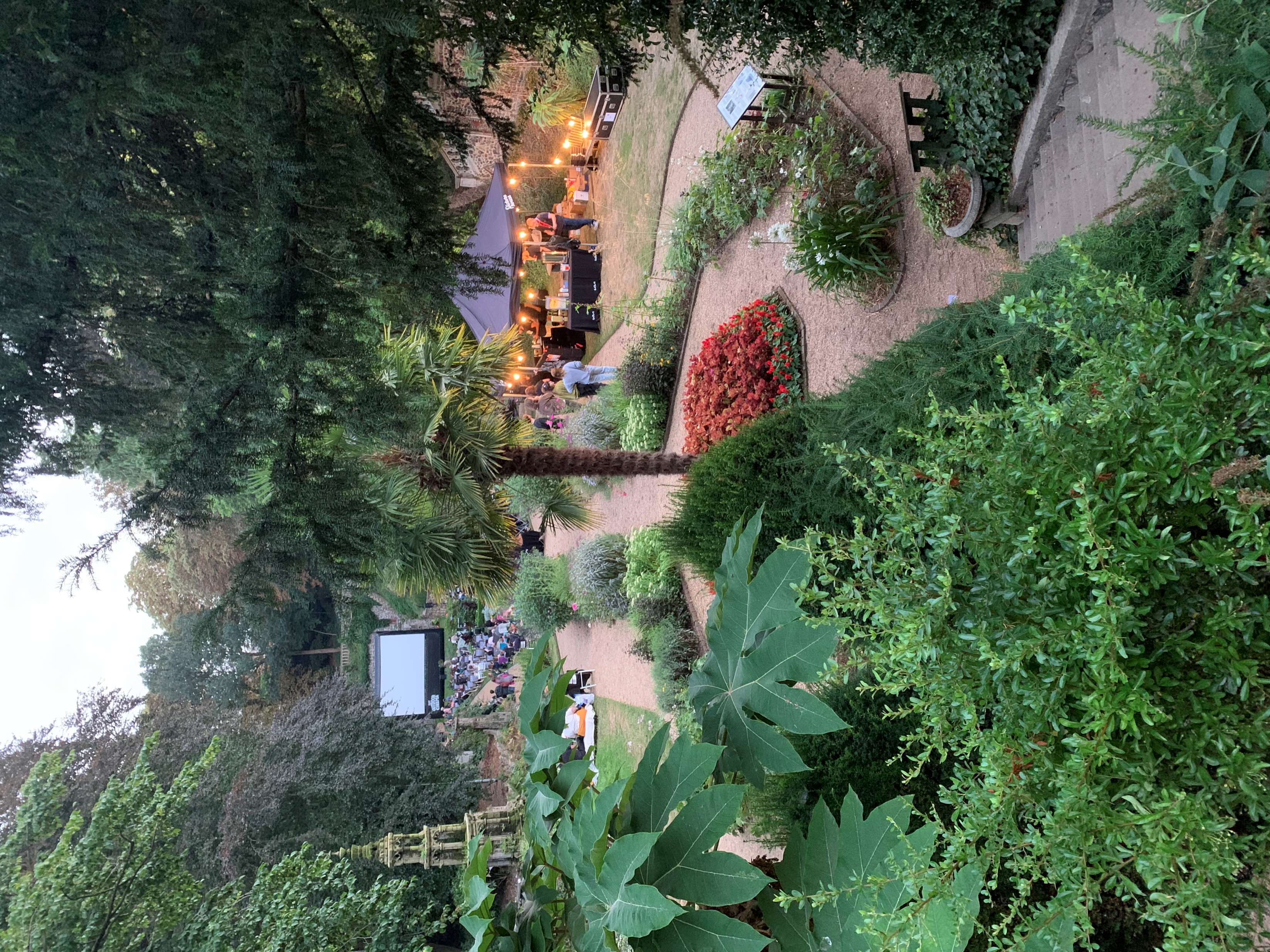 BECOME THE OFFICIAL FOOD/DRINKS PARTNER
The official food / drinks partner across the summer season:

Partnership Promotion
Logo inclusion on co-branded Outdoor Cinema Trailer running in premium marketing reel
Co-branded assets across Picturehouse CRM, Display, Social channels

Event Presence
30” screentime media running in reel ahead of all showings*
Activation and sampling opportunities across the event season
75 complimentary tickets
205k
ADMISSIONS
2.5m
IMPRESSIONS
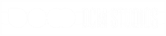 *HFSS / Alcohol restrictions apply
[Speaker Notes: All elements on this page (not including the logo) need to be 1cm apart]
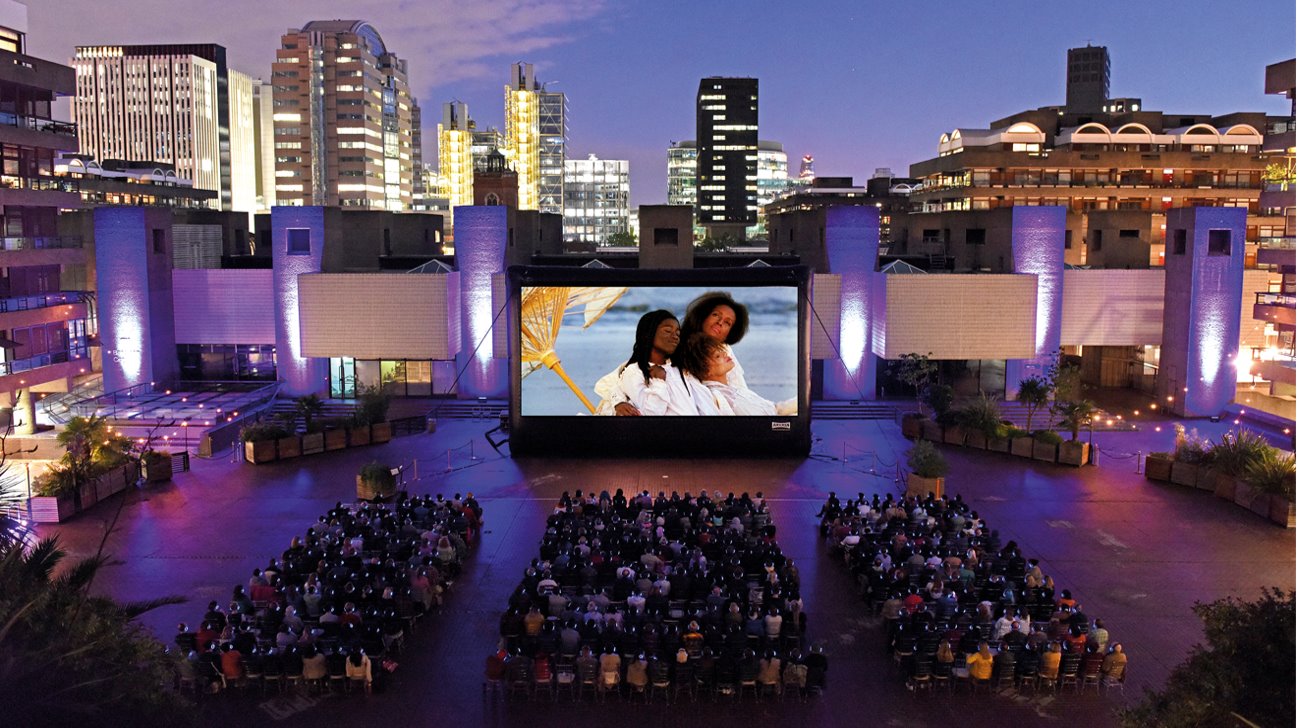 ADDITIONAL OPPORTUNITIES with the barbican
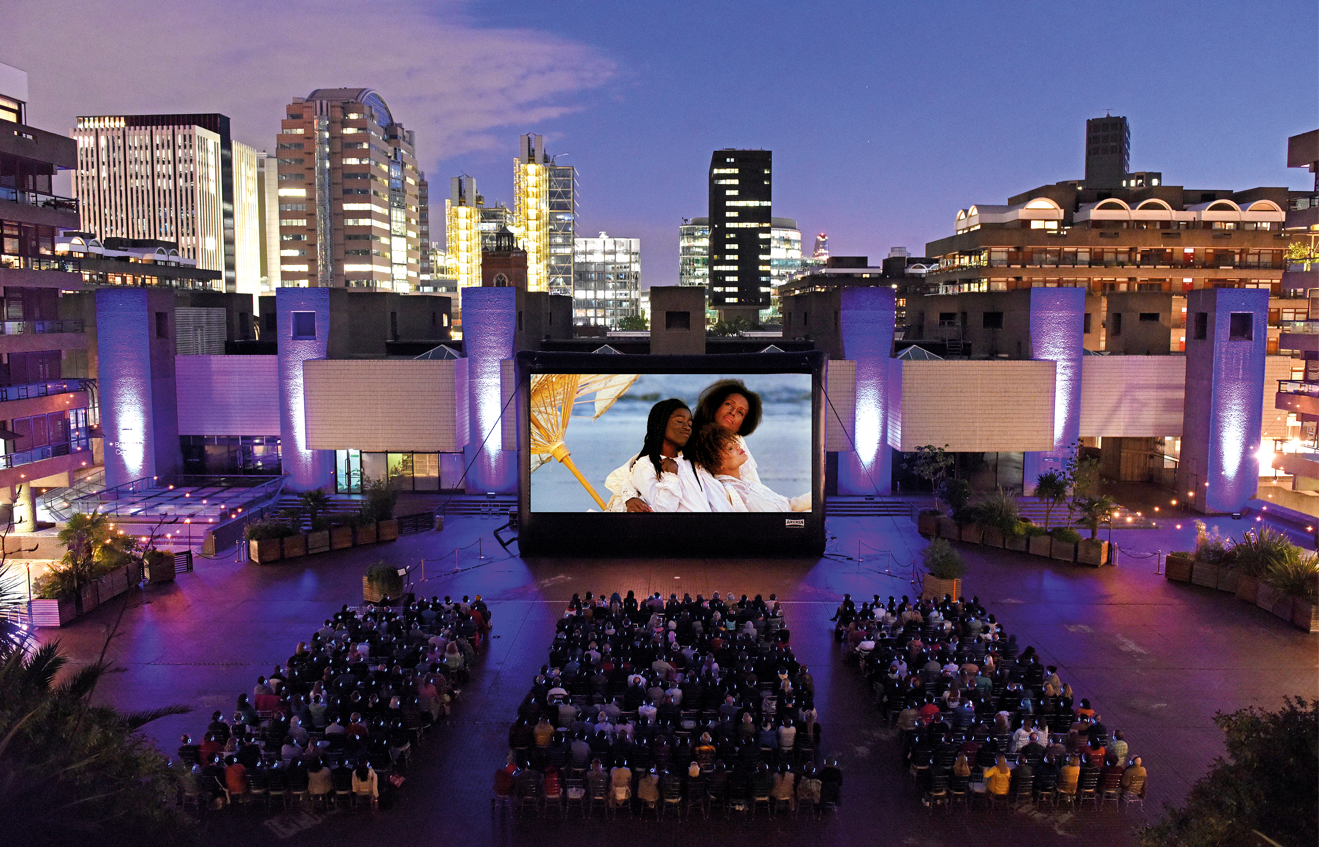 Collaborate with The Barbican to extend your outdoor season.

A truly unique outdoor cinema event attracting over 6,000 people and reaching over 3m at London's iconic Barbican Centre.

Align your band with one of London's Flagship Public Film Events through the delivery of brand marketing assets including prominent brand visibility across the outdoor cinema's marketing campaign.
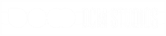 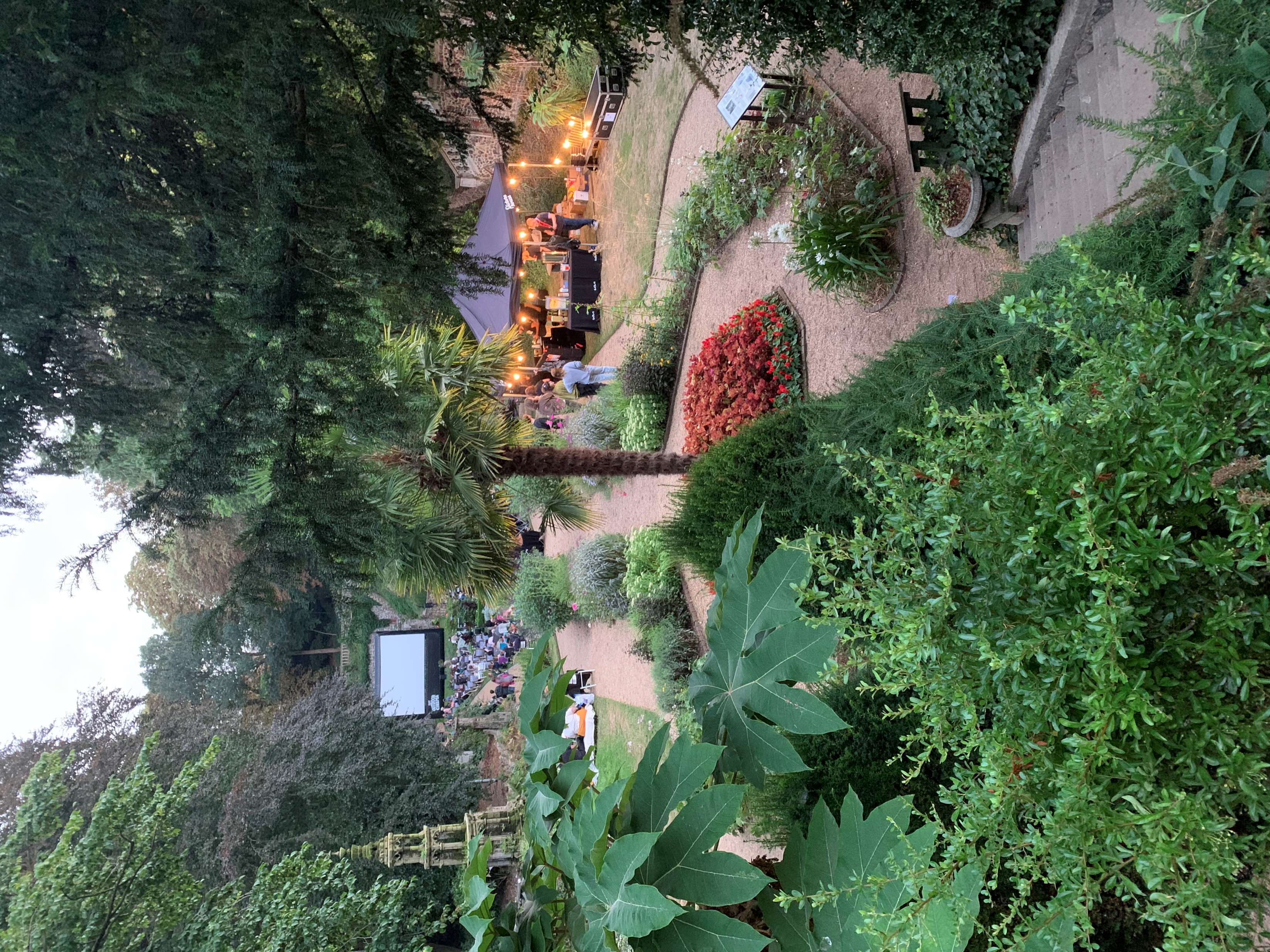 THE DETAILS
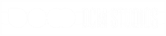 [Speaker Notes: All elements on this page (not including the logo) need to be 1cm apart]
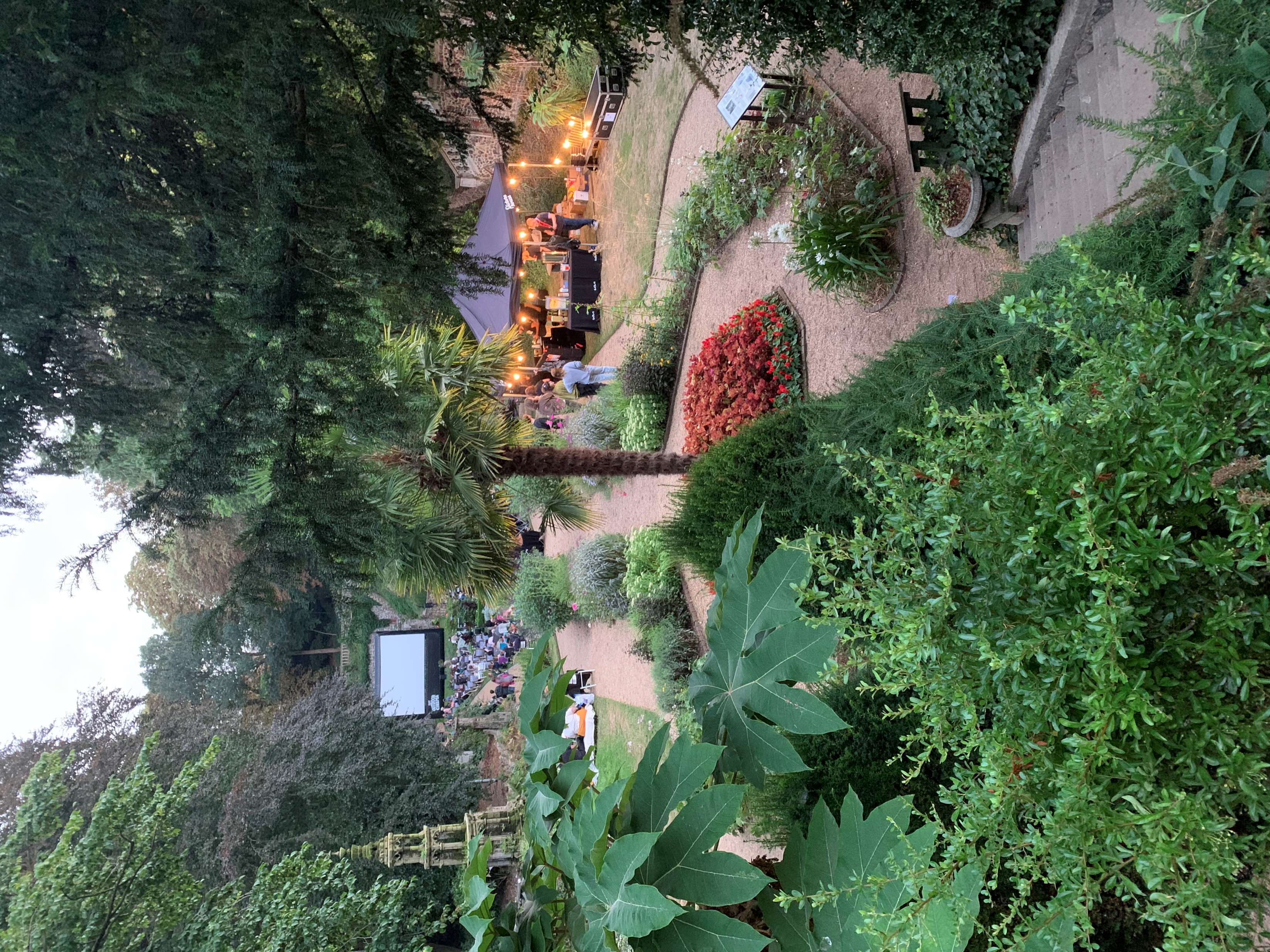 WHAT FILMS TO EXPECT THIS YEAR
The general programming for 2025 outdoor will include a mixture of recent releases, concert style films and cult--classics. Each genre will take the spotlight each day. There is scope for your brand to have influence on the titles shown.*
*Note that requests for specific film titles are to be approved by Picturehouse, and the brand must be onboard by 1st April. ​
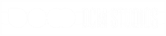 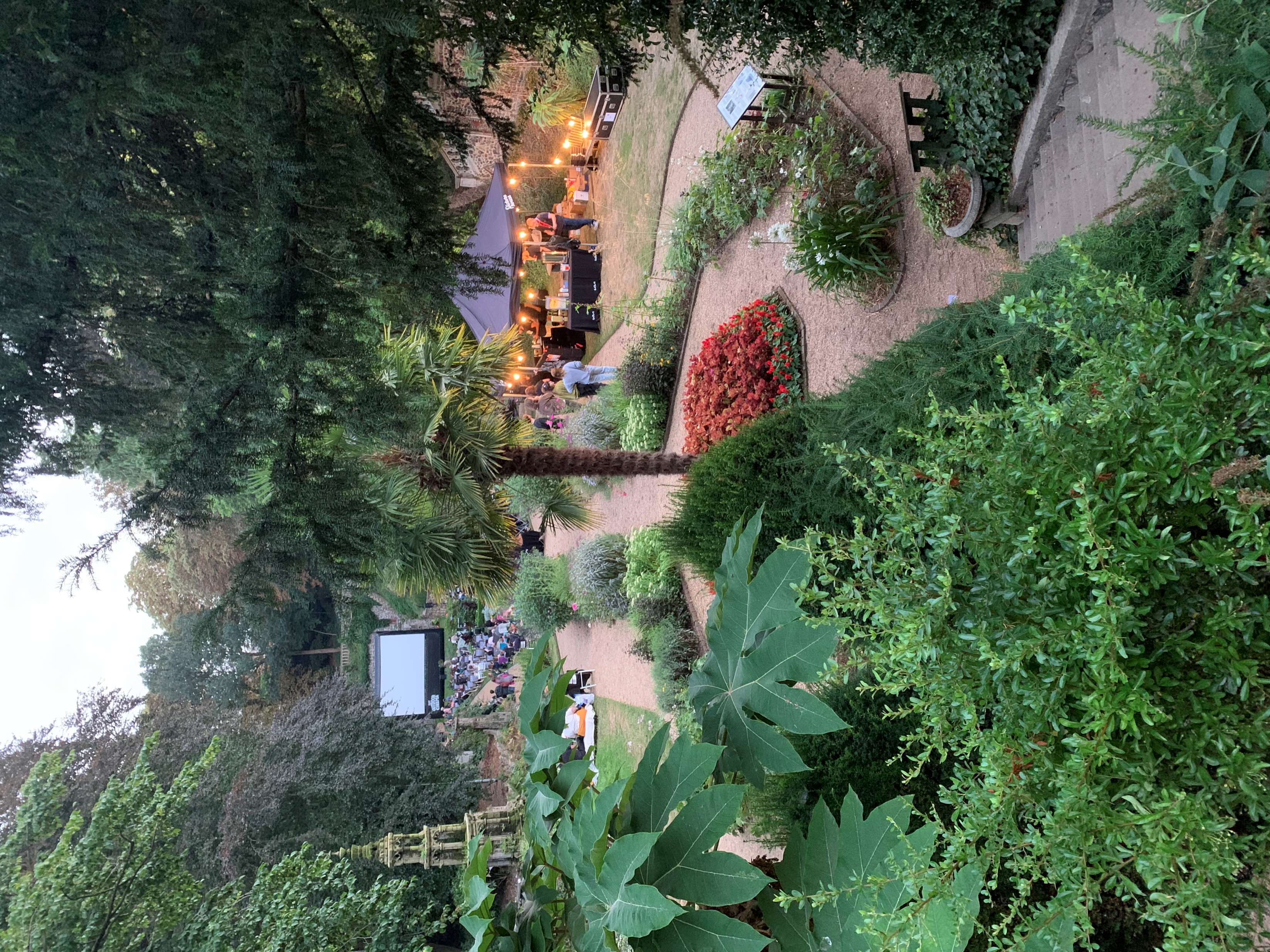 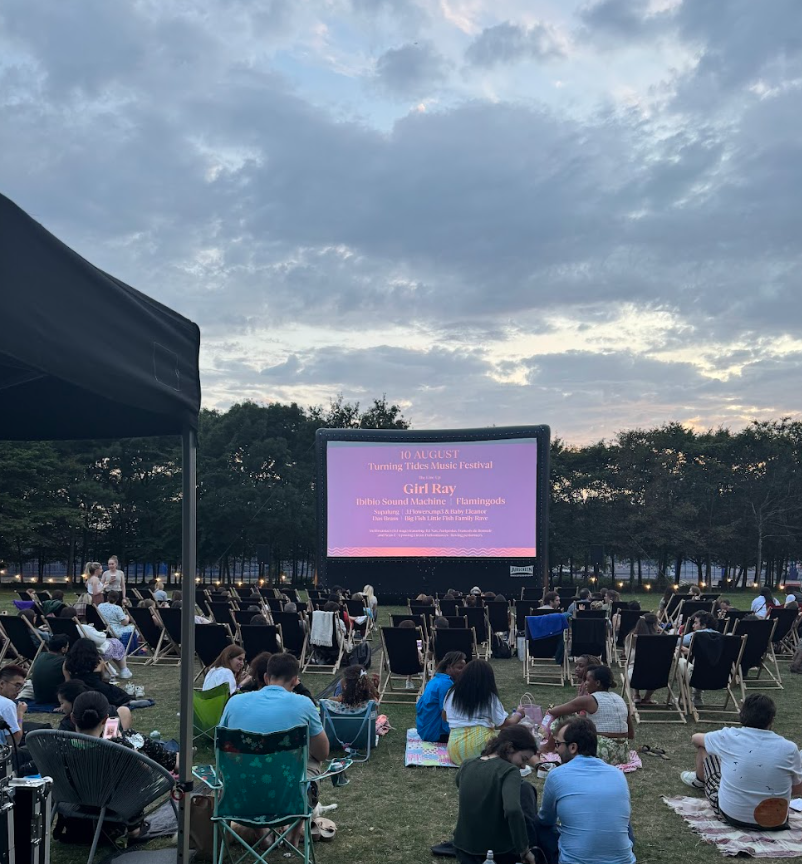 Dates and locations
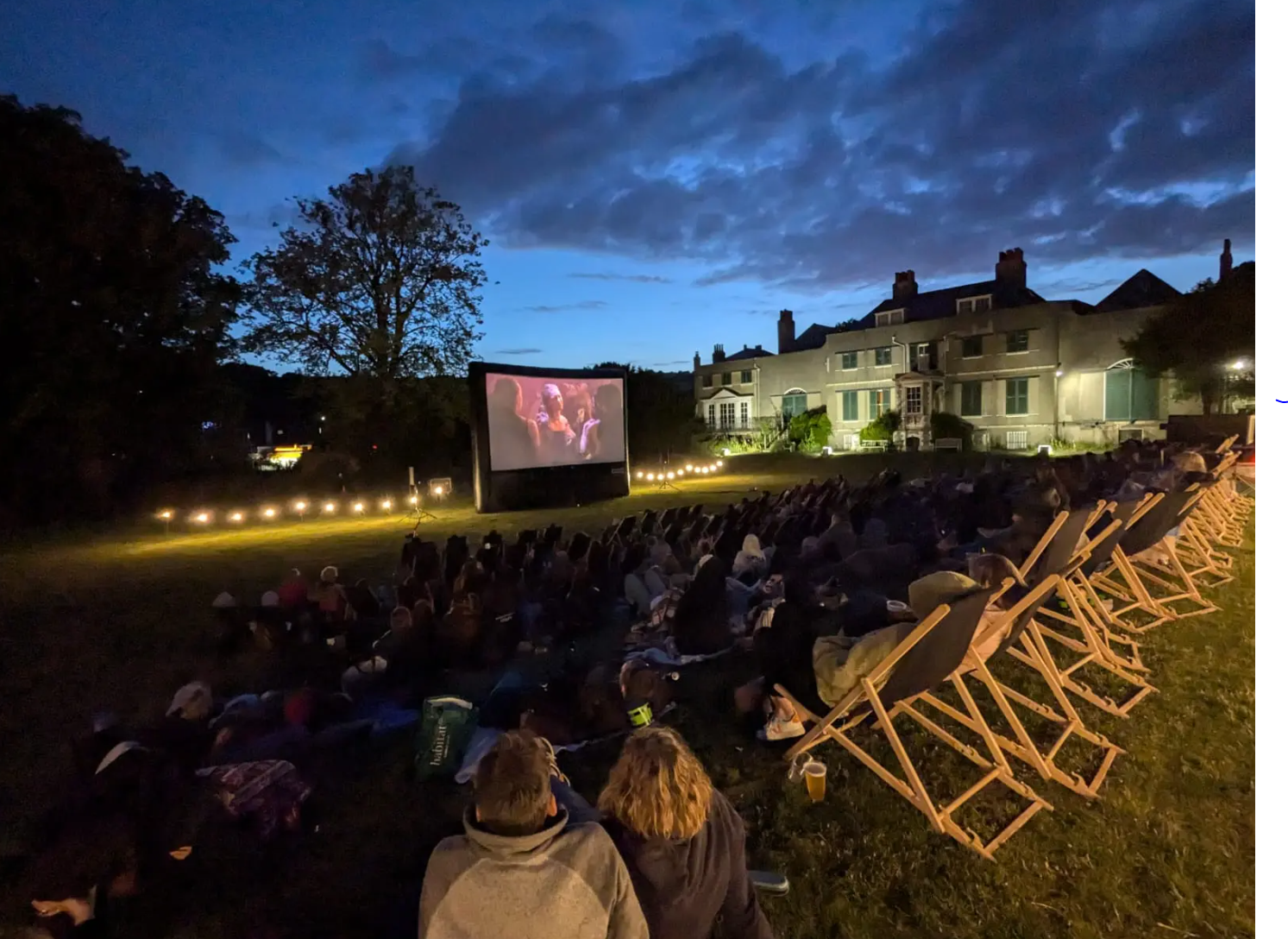 The season will spread across venues including London Gunnersbury, Brighton Preston Manor, Norwich Plantation Gardens and Greenwich Peninsula.
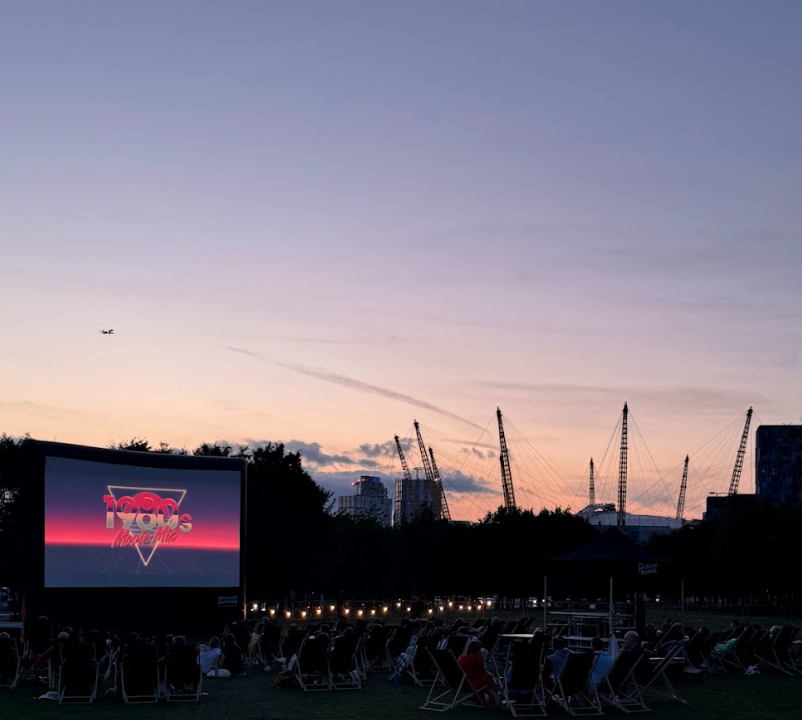 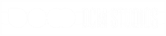 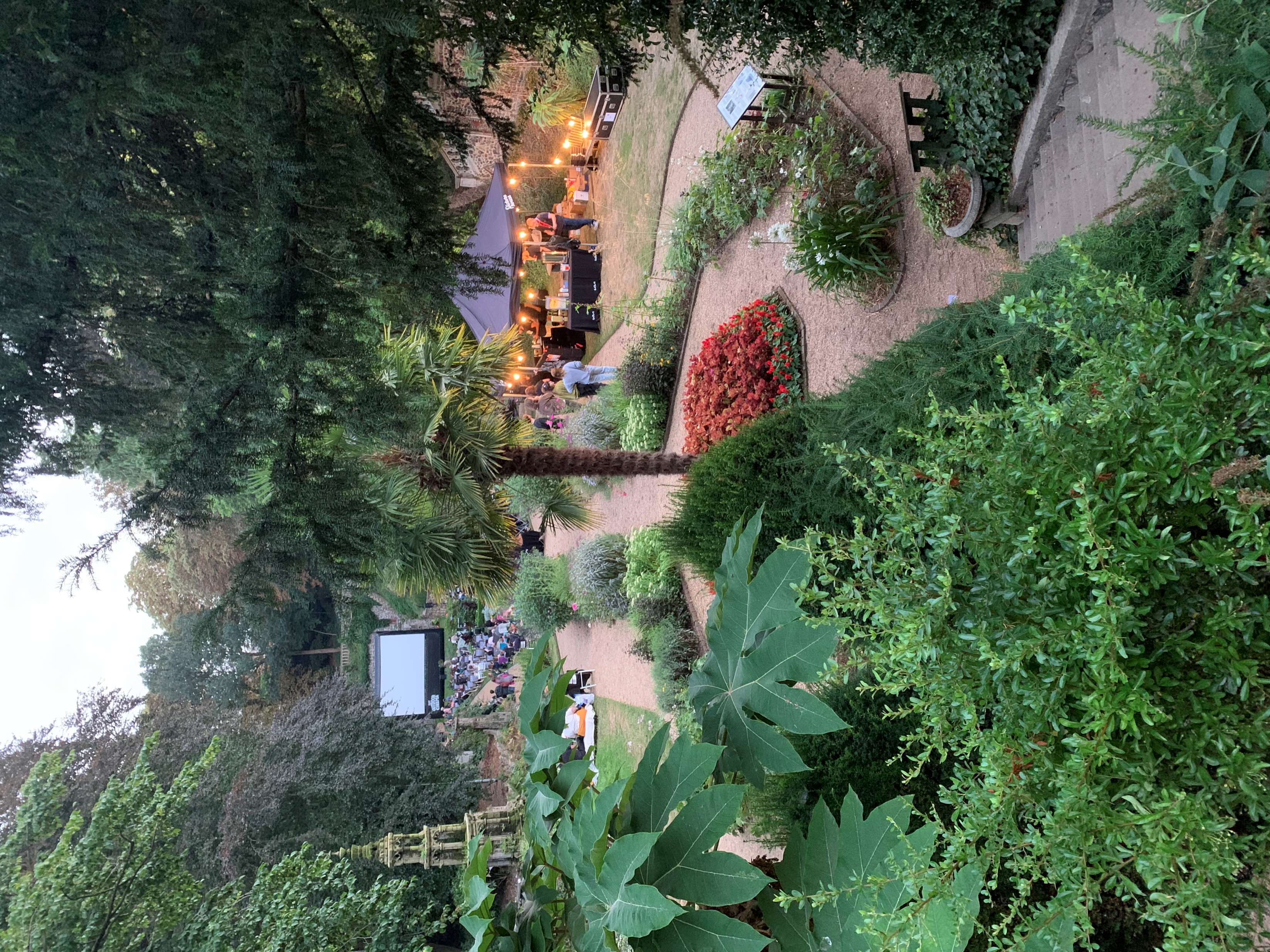 CASE STUDIES
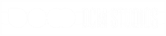 LITTLE MOONS
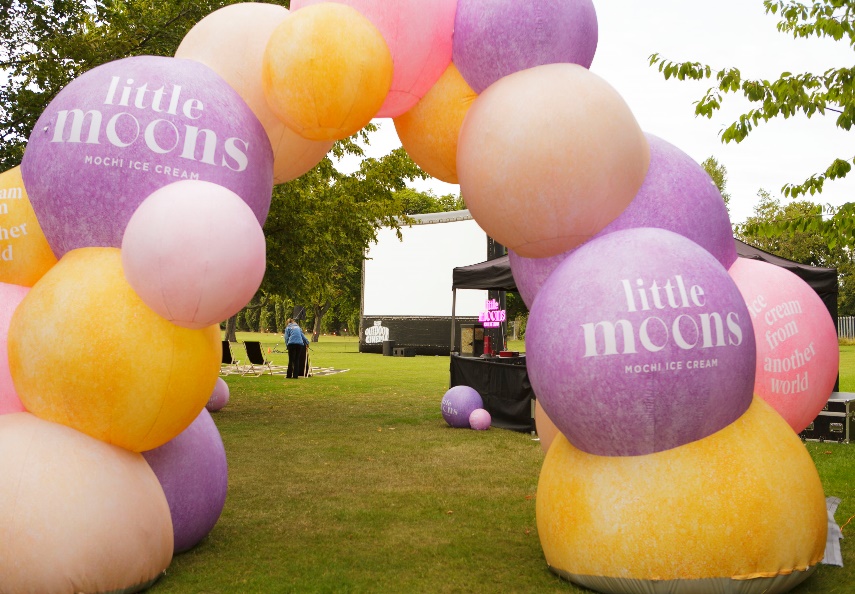 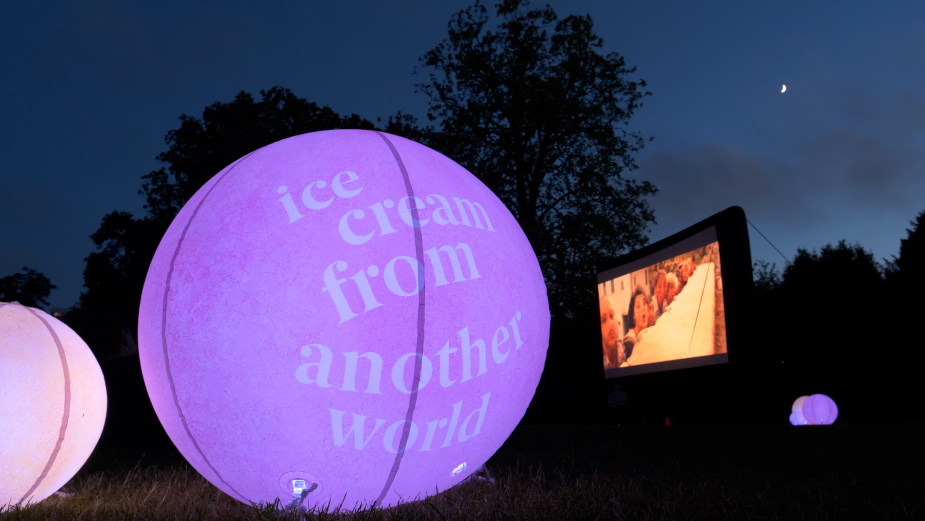 Background
In partnership with Little Moons and Picturehouse, DCM Studios created a series of outdoor Cinema events which ran across the summer, drawing over 5,000 attendees, called Movies Under the Moonlight. 

Idea

Little Moons created a series of interactive pop-up events decorated with branded items. This was supported by a layer of screentime running in Picturehouse cinemas across the summer, showcasing the brand’s 2x 20” hero ads alongside an Outdoor Cinema promotional trailer.
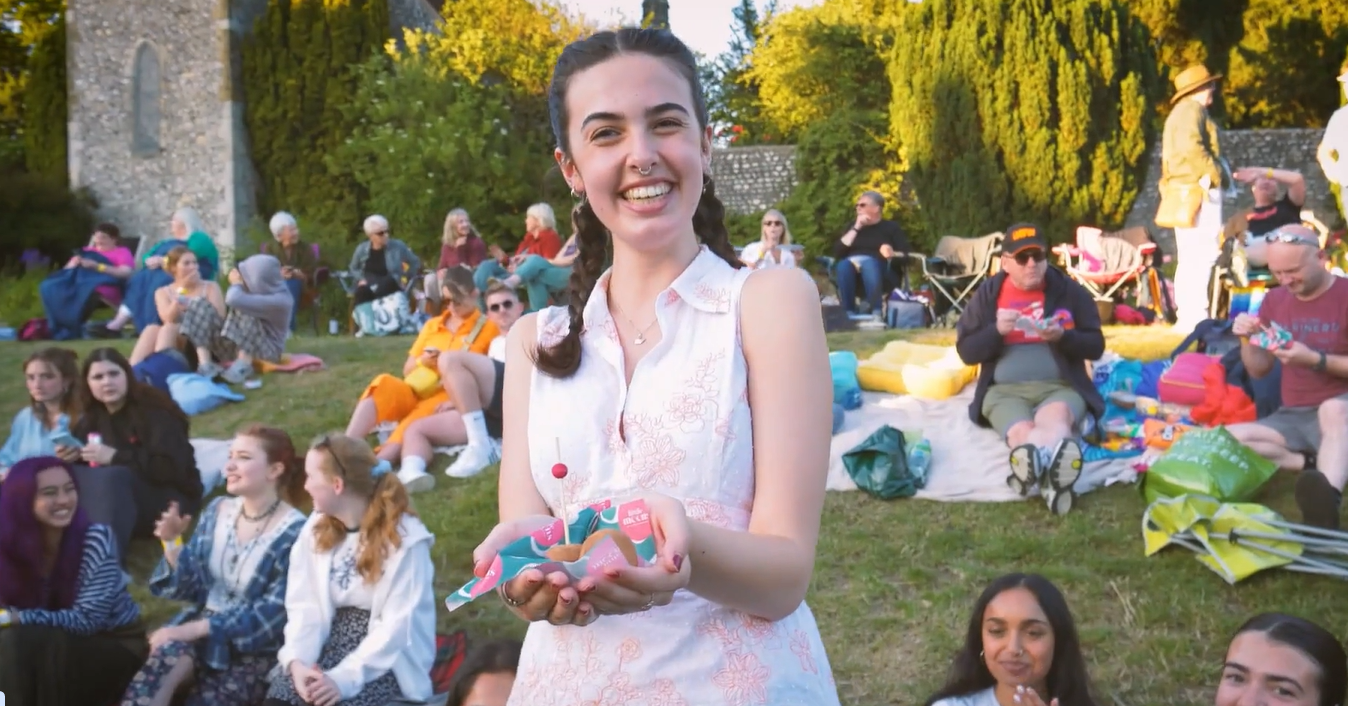 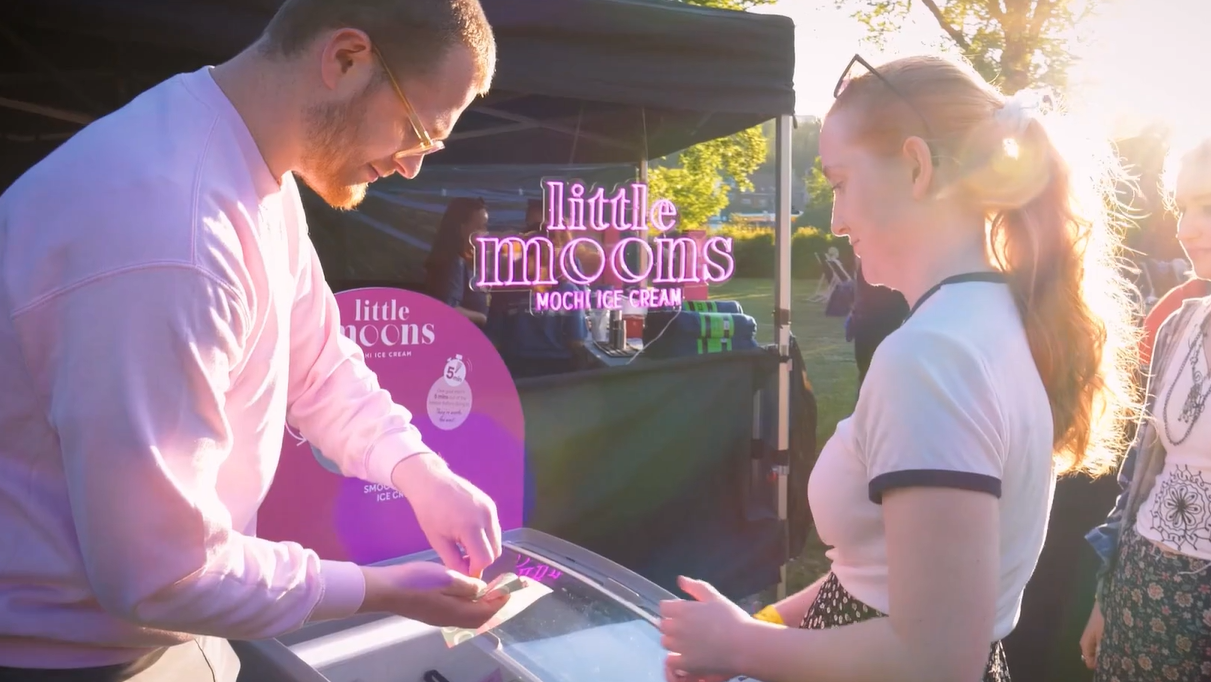 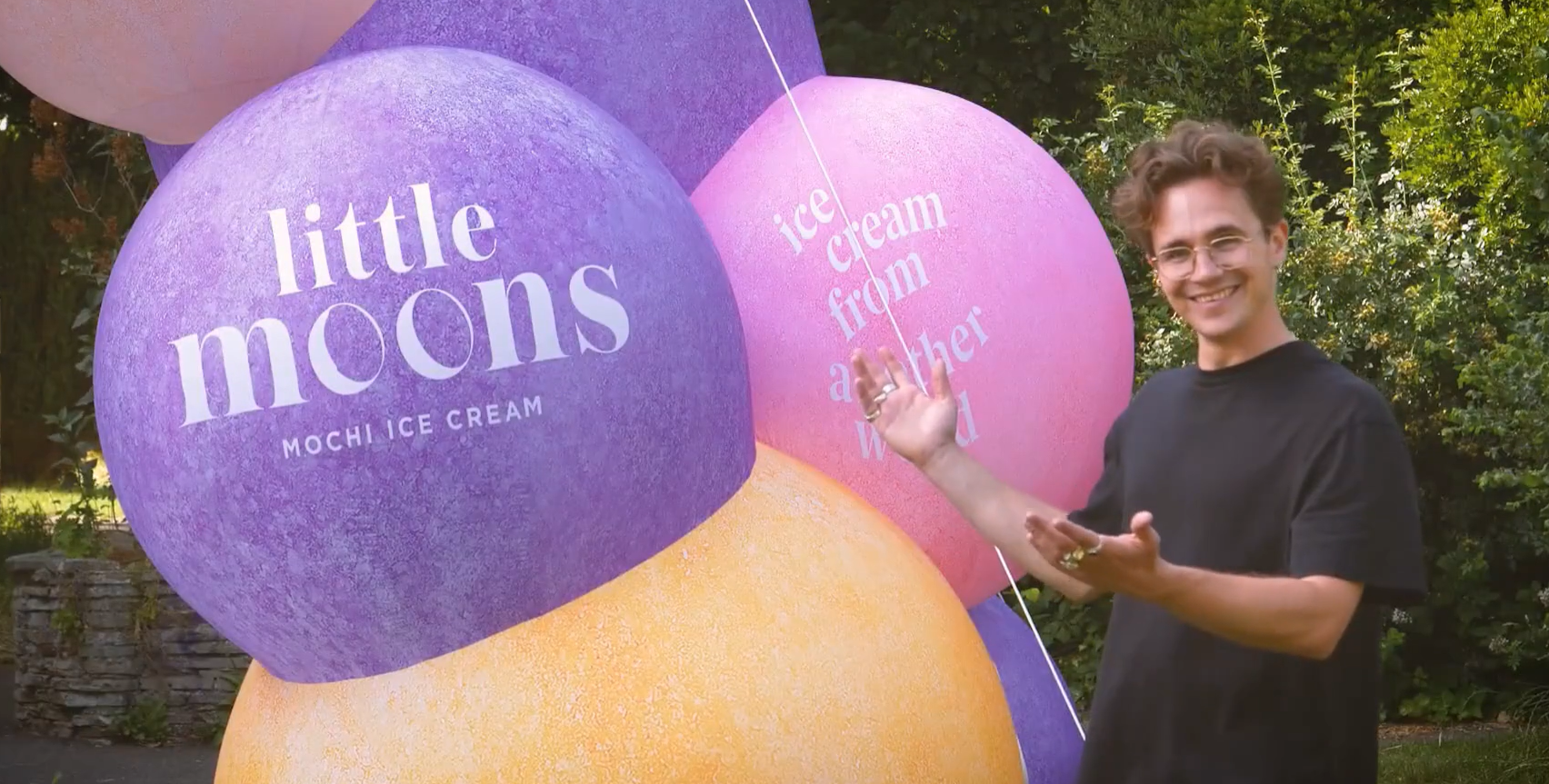 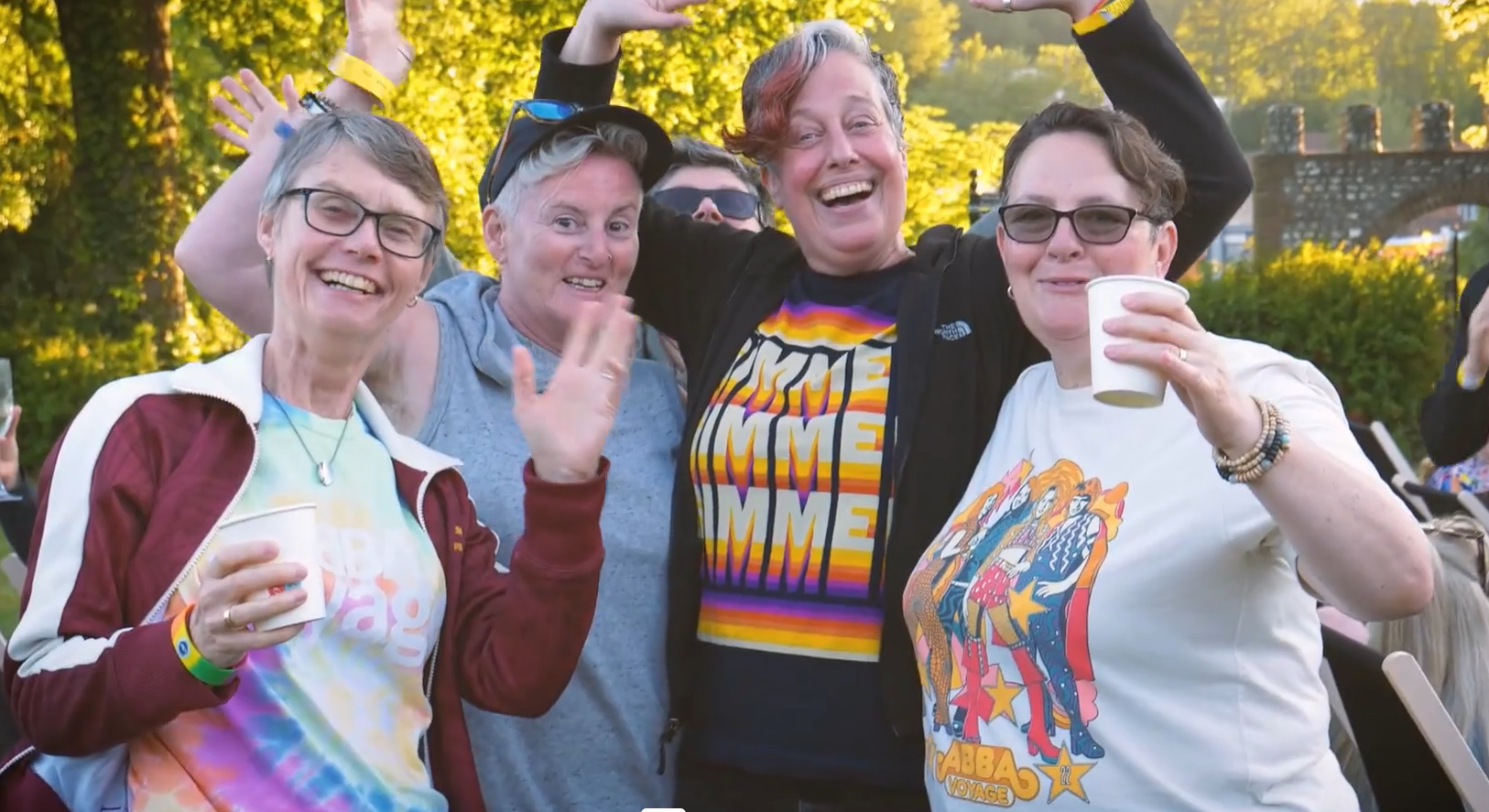 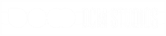 LEFFE
Background
Leffe needed to stand out among the crowd as a premium craft beer and allow guests to taste the product for themselves in an interrupted environment.

Idea

At each event Leffe was paired with fine cheese and cured meats allowing cinemagoers to taste their way through the history of Leffe. Branded Leffe deck chairs, blankets and popcorn boxes added to the cultural experience and ensured the brand was central to the pop-up experience.​

Before the feature film began, audiences were served a Leffe and left to savour the taste, while being shown the 10-minute film, with no distractions.​
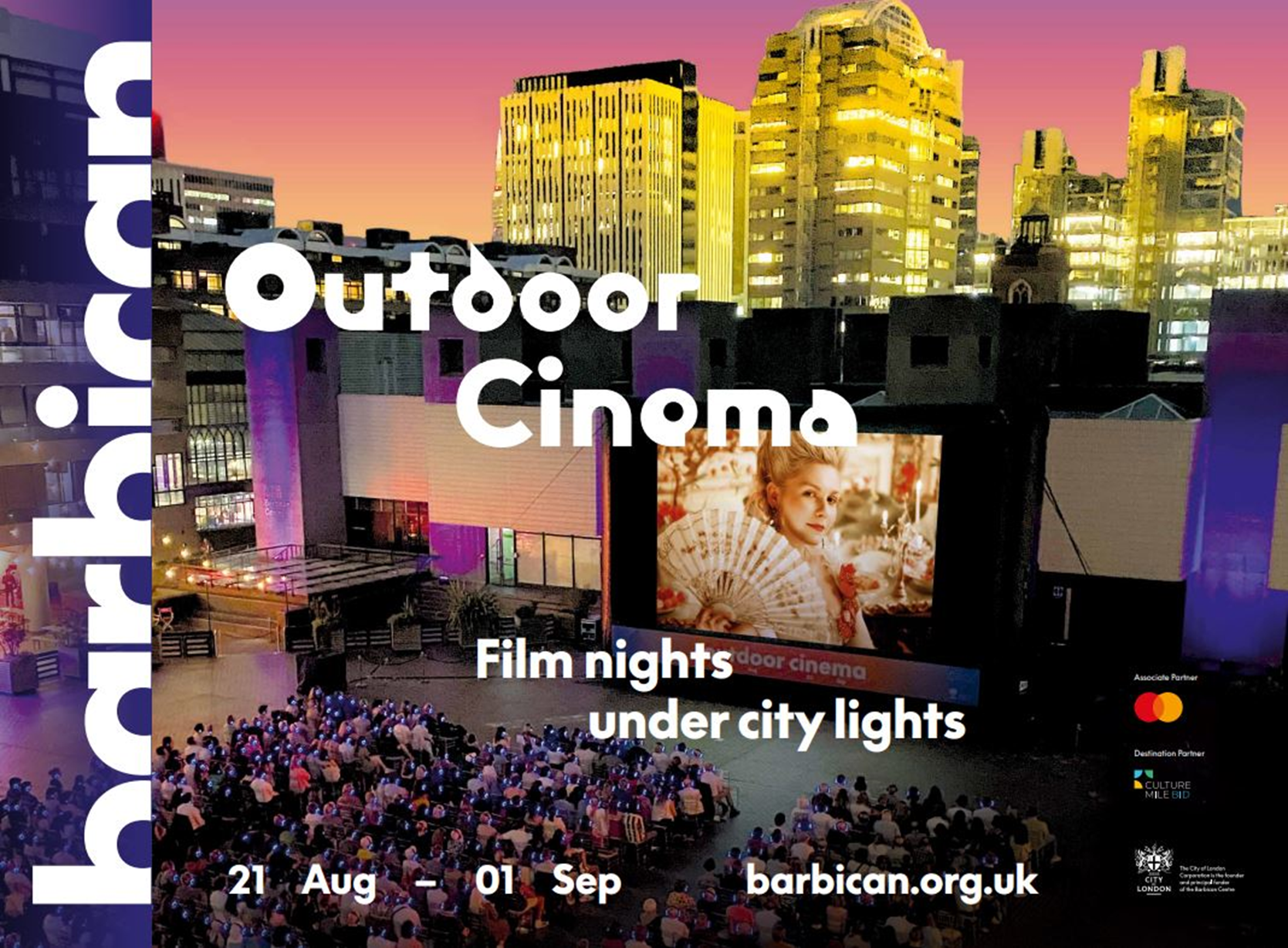 MASTERCARD
Background

We were approached by Mastercard who wanted to engage with an affluent audience through key calendar moments.

Idea

From 10am Monday 20 May until 10am on Thursday 23 May 2024 Mastercard cardholders had access to a presale window to purchase priceless Mastercard ticket packages. The ticket package includes premium seating, a complimentary popcorn, drink, and £18 food voucher to enjoy.  Mastercard also sat across all pre-show comms via Barbican’s online assets.
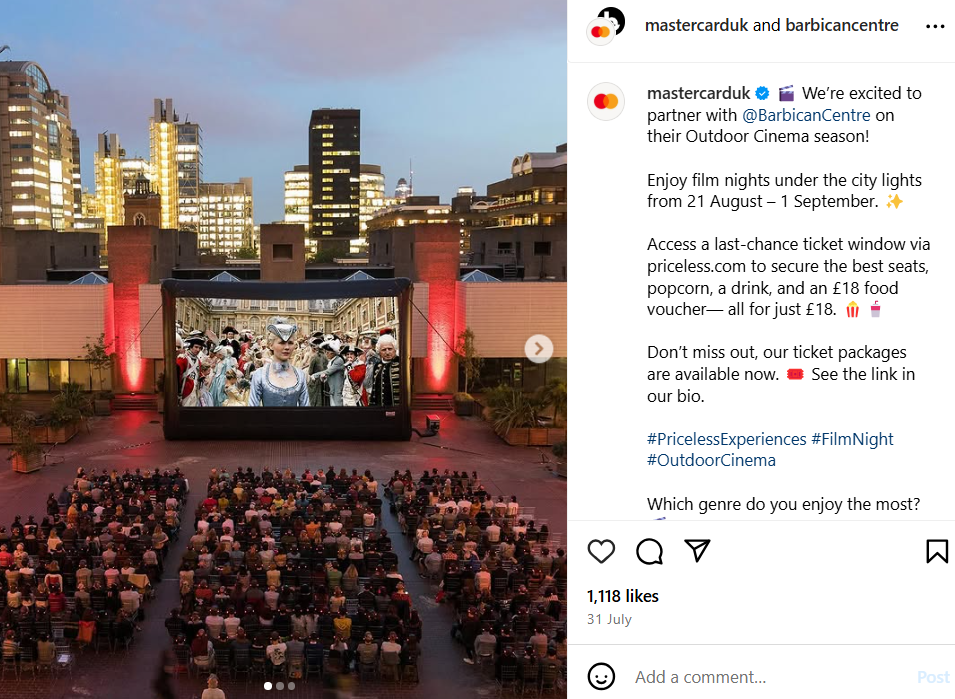 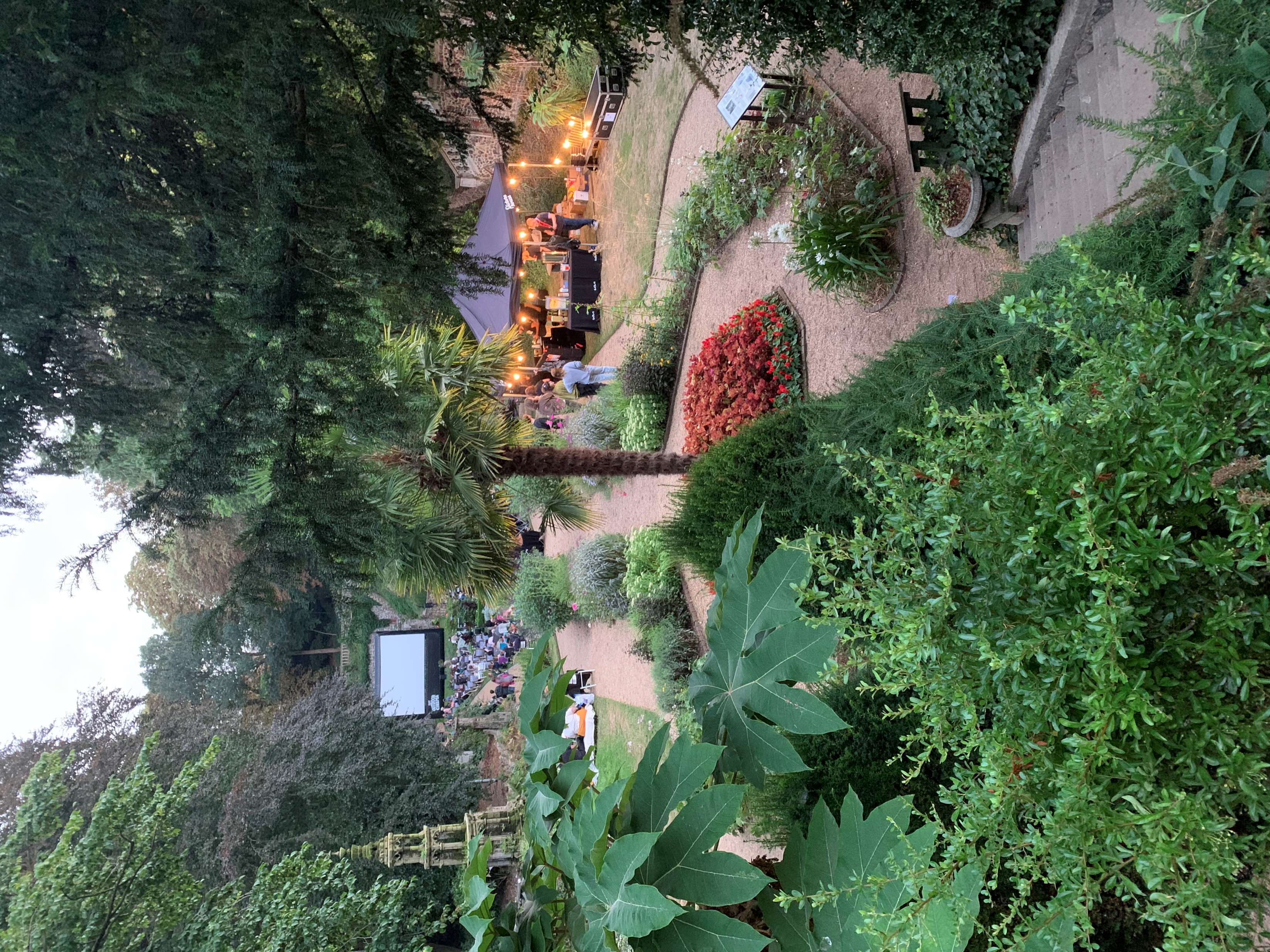 APPENDIX
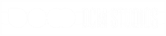 [Speaker Notes: All elements on this page (not including the logo) need to be 1cm apart]
THE PICTUREHOUSE AUDIENCE
Demographics
A highly affluent younger-skewing audience
Lifestyle
Discerning and engaged
Media habits
Seeking interesting & premium content
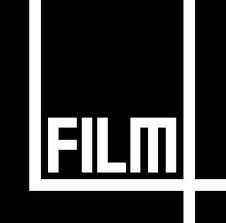 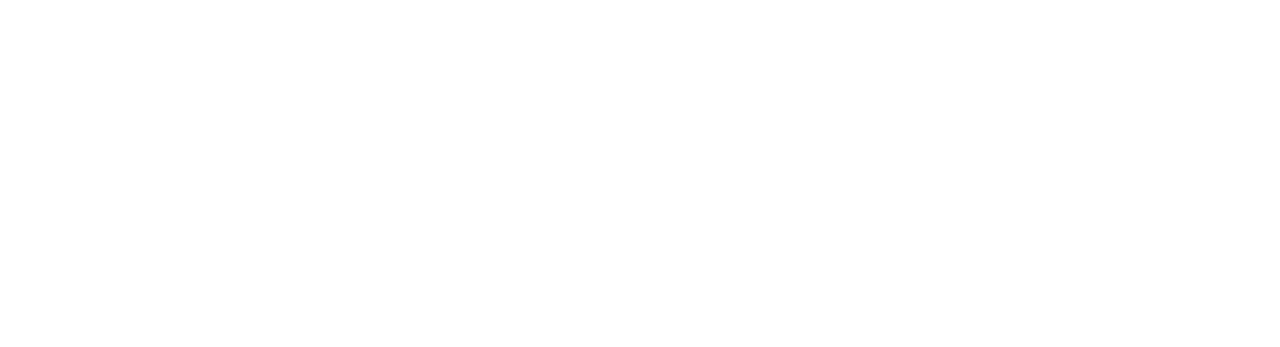 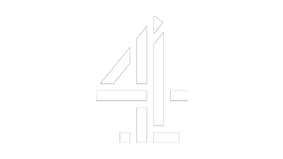 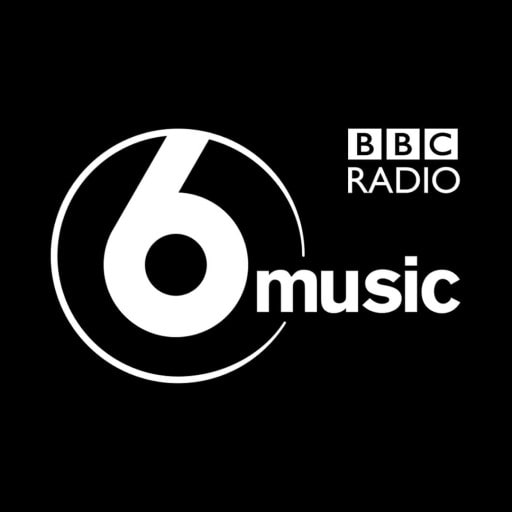 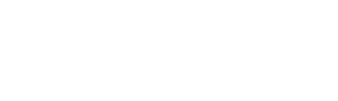 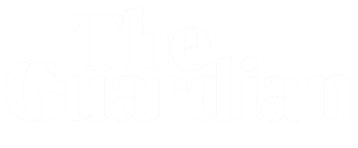 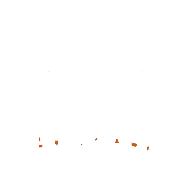 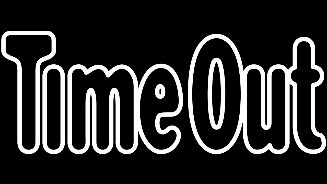 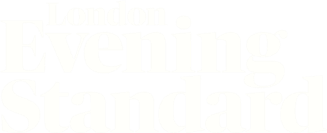 Source: GB TGI July 2022 (Jun 2021 – May 2022) 
Picturehouse = Cinema most visited often
Index vs. average GB adult
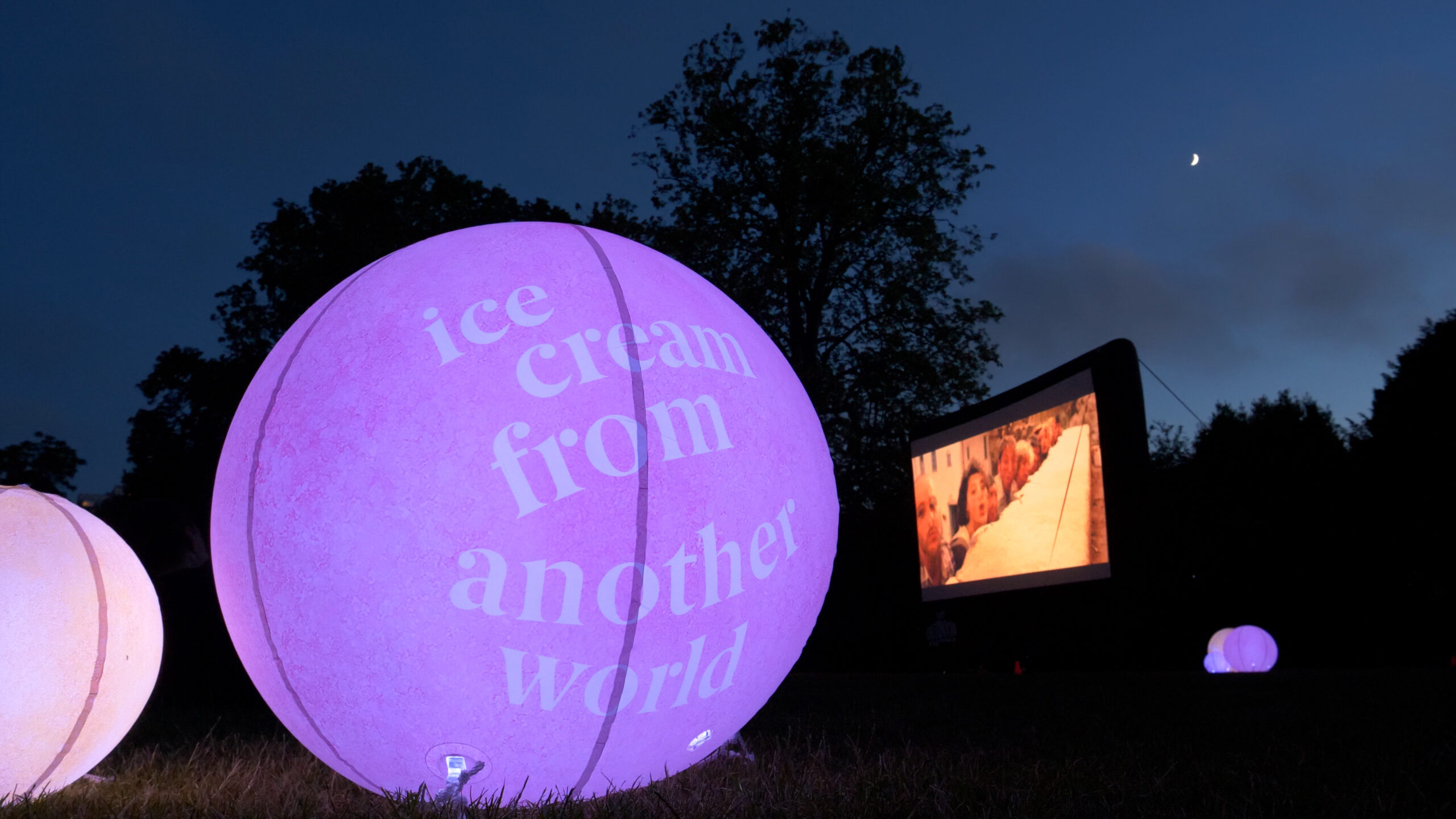 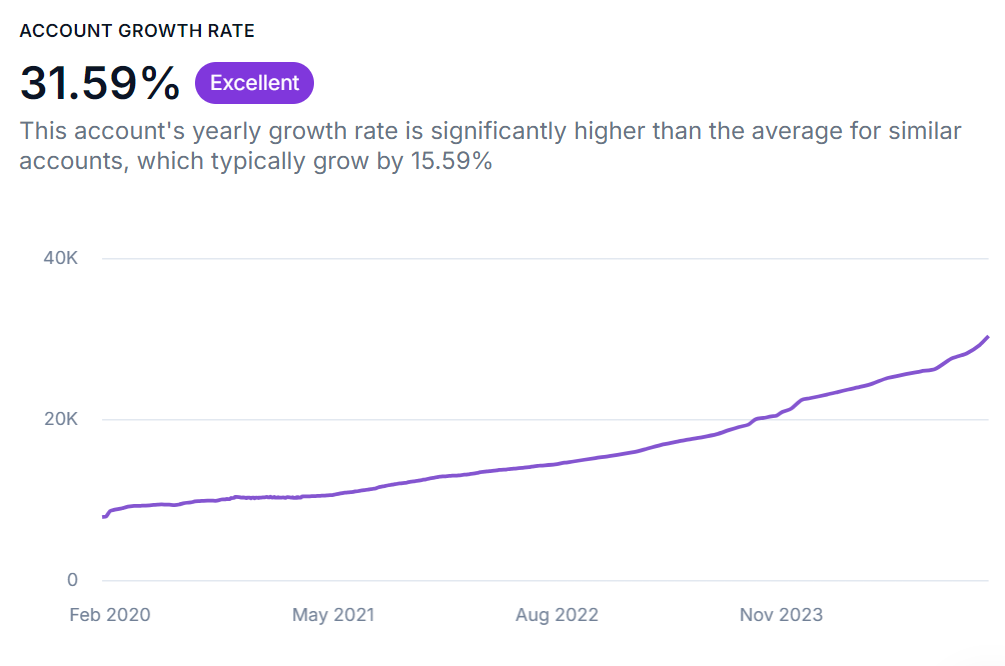 PICTUREHOUSE | INSTAGRAM
30.3k
FOLLOWERS

159
AVERAGE LIKES / POST

3.9k
AVERAGE VIEWS / POST


2.8k
AV. ESTIMATED REACH
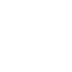 @PICTUREHOUSES
ACCOUNT GROWTH RATE (Excellent)
31.59%
Yearly growth rate is significantly higher than the average for similar accounts, which typically grow by 15.59%
Estimated Reach
Post: 1.4k-4.2k Average
Posts are seen by an estimated 9.29% of the account’s followers
Stories: 410-1.2k
Stories are seen by an estimated 2.71% of the account’s followers
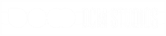 THE barbican AUDIENCE
Visitors
High proportion of visitors to the Barbican purchase outdoor tickets
Audience
Highly affluent and intentional
Audience Insights
An engaged audience
Average attendance:
525 seats out of 650 –5 sell out shows

Average of two tickets booked per transaction

30% Barbican first time bookers

28% booked more than one film (20% booked 2)

People book early: 45% of bookers booked up to 5 weeks before each screening
1.5m 
Visitors
1m 
Ticket Buyers
44% Male
56% Female